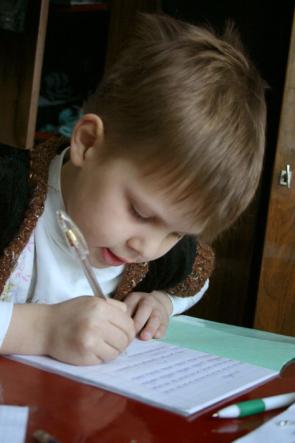 УЧИМСЯ
ПИСАТЬ СОЧИНЕНИЕ
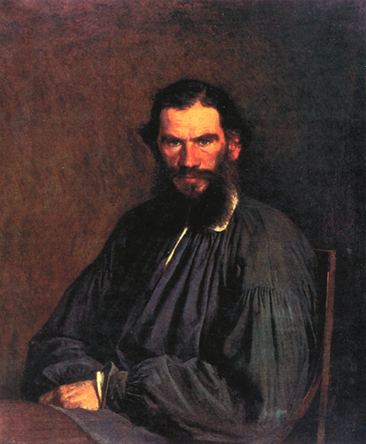 Обучающее сочинение-рассуждение «Правильно ли поступил Жилин, решив во второй раз бежать один?»
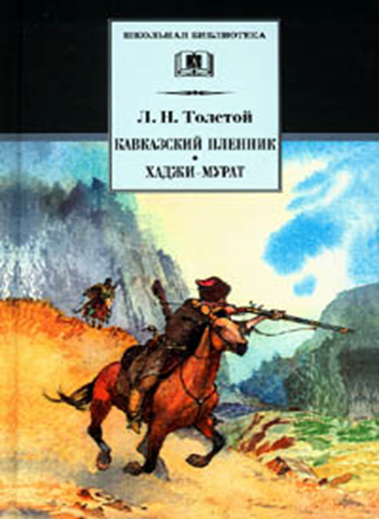 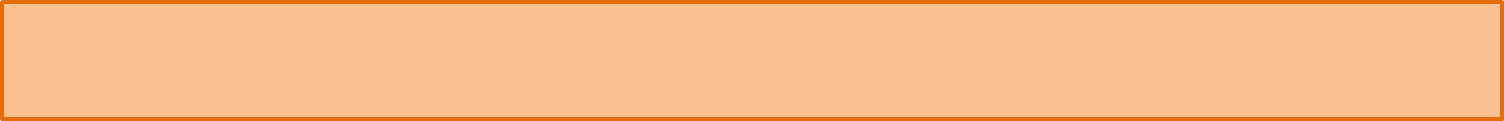 Заголовок – окошко для взгляда вперёд.
Посмотри и подумай: что тебя ждёт?
Заголовок – это не просто слова:
Эти слова – всему голова. 
(С.Бондаренко)
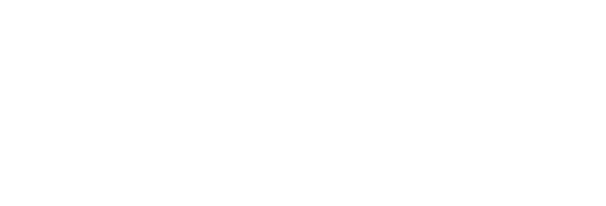 СОЧИНЕНИЕ - РАССУЖДЕНИЕ
Вступление.
Тезис (то, о чём хочешь рассказать).
Аргументы (доказательство тезиса): доводы, примеры, факты, цифры, мнения других людей, цитаты.
Выводы.
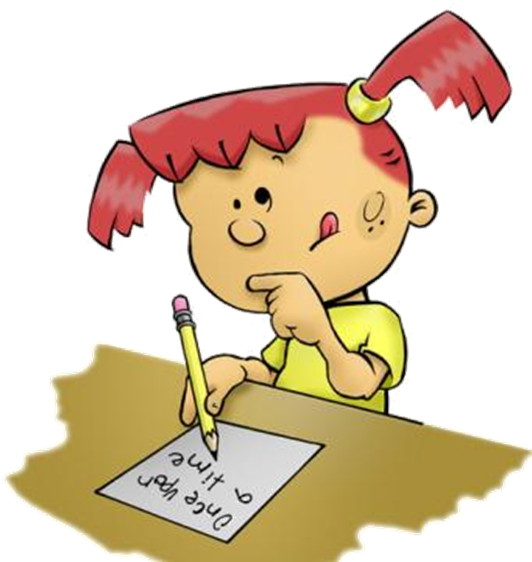 ВСТУПЛЕНИЕ
Давным –давно Л. Н. Толстой написал для детей рассказ «Кавказский пленник». В этом рассказе он рассказывает о судьбе двух русских офицеров , попавших в плен к горцам.
В 1883 году
Жилину мать не могла прислать денег 
на выкуп, а Костылин написал письмо и
 ждал, когда его выкупят.
ТЕЗИС
От вступления должен быть плавный переход к основной части.  Все абзацы нужно связывать между собой.
Жилин после первого неудачного побега 
           решил бежать один.
А теперь сформулируем и запишем тезис. Используйте слова «Я считаю, думаю, полагаю, мне кажется» и ответьте на вопрос темы «Правильно ли поступил Жилин, решив во второй раз бежать один?»
ПЕРВЫЙ  АРГУМЕНТ
…Голова у Жилина разбита, кровь запеклась над глазами. И нельзя ему…кровь обтереть.
    Ехали они долго на гору, переехали вброд реку, выехали на дорогу и  поехали лощиной.
    Хотел Жилин примечать дорогу, куда его везут, да глаза замазаны кровью…
    Стало смеркаться; переехали еще речку стали подниматься по каменной горе, запахло дымом, забрехали собаки. Приехали в аул.
Прочитаем отрывок из рассказа Л. Н. Толстого и напишем первый аргумент
АРГУМЕНТЫ
Посмотрите на иллюстрации к произведению и  подберите  другие аргументы.
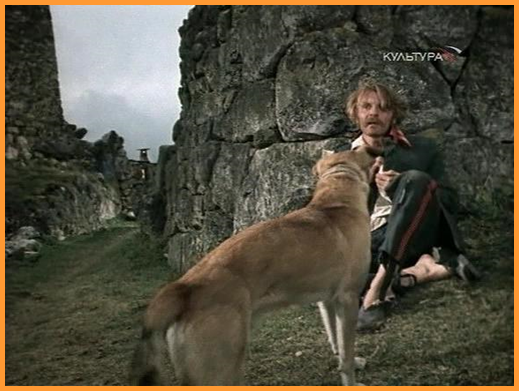 …прикормил собак
Готовясь к побегу, Жилин изучил местность
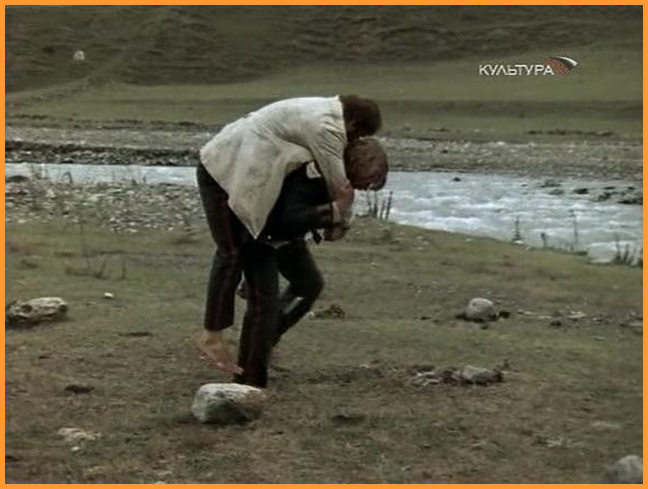 Во время первого побега Костылин  вел себя…
Жилину пришлось …
ЦИТАТА
Костылин, ободрав ноги в кровь, кричит: «Не могу, ей богу, не могу, сил моих нет».
Абдул сказал Жилину: «Если не пришлют за вас выкуп, я через две недели вас запорю. А если затеешь опять бежать, - я тебя как собаку убью»
Желаю удачи!